TieVelhon tukiklinikka 26.1.2024
Operoinnin työjono
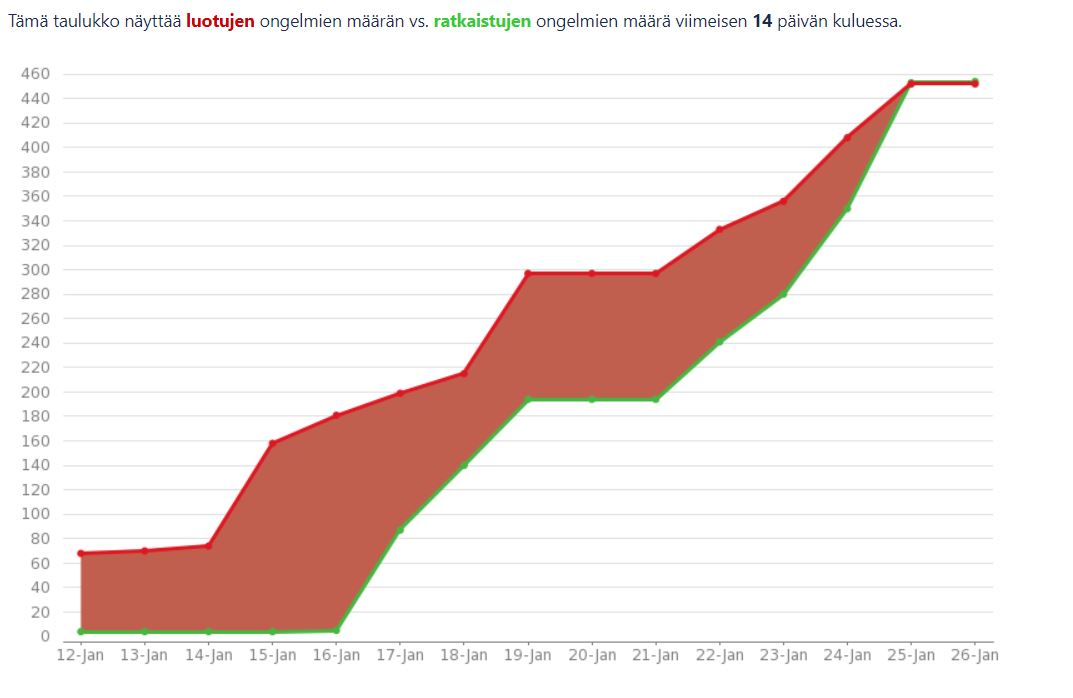 Operoinnin työjono
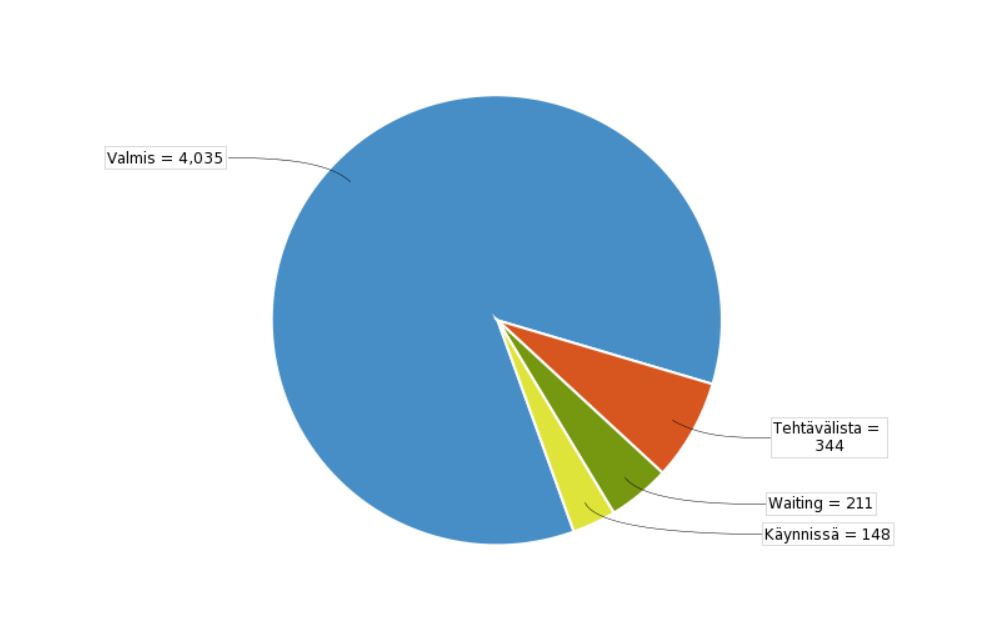 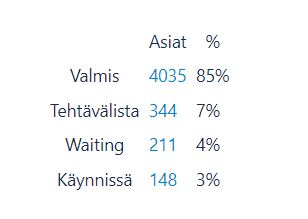 Nyt työn alla
Tietojen ajantasaistaminen aloitettu
Maanteiden hoitourakoiden päivitykset aloitettu
Eurooppatiet, TERN-verkko ja pääväylät päivitetty
Käyttöliittymässä voi edelleen näkyä puutteellisia tietoja
Tieosoitemuutosten jälkeiset indeksoinnit estävät tällä hetkellä muiden indeksointien teon, joten viive päivitysten näkymiseen käyttöliittymässä voi olla pitkä.
Tietojen päivityksissä syntyy tällä hetkellä jonkin verran virheitä, operointi selvittää virheet kehittäjien kanssa ja vie Velhoon ongelman ratkettua
Käyttäjien ei tarvitse ilmoittaa tietoja uudelleen
Akuutit tietopalvelupyynnöt
Indeksoinnit vaikuttavat myös tietopalvelupyyntöjen toteuttamiseen, joten ei-akuuttien tietopyyntöjen kanssa kannattaa odottaa
Maanteiden hoitourakoiden alkupäivämäärät
Tieosoitemuutosten käsittelyssä bugi, jonka takia joidenkin
maanteiden hoitourakoiden alkupäivämäärät Velhossa
muuttuneet
 Kehittäjillä selvityksessä, korjataan keskitetysti
 Ilmoitus tiestötukeen, jos huomaatte ongelmia urakoiden
näkymisessä
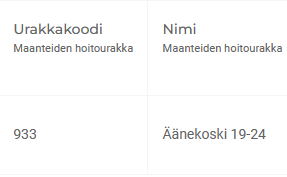 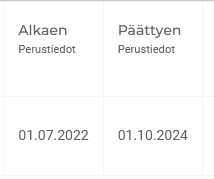 Kohdeluokkapäivitysten alkupäivämäärät
Viitteessä bugi, jonka vuoksi osa tieosoitemuutos-excelin
voimaantulopäivämääristä on muodossa kk.pp.vvvv
 Virhe siirtynyt Velhoon, jos voimaantulopvm kopioitu em. 
taulukosta
 Kehittäjillä selvityksessä, korjataan keskitetysti
 Ilmoitus tiestötukeen, jos huomaatte virheitä (indeksointien
 valmistuttua)
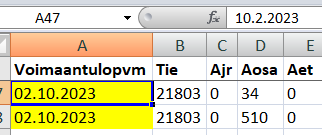 Saisiko nopeusrajoitusaineistoa Suomen Väyliin?
Nopeusrajoitusaineisto on nyt päivitetty PTP:n rajapintaan & Suomen Väyliin.
Uusin nopeusrajoitus excel-irroitus tehty 19.1 ja saatavilla sharefilessa.
Nyt saatavilla myös geopackage-muodossa.
Velhon tietokuvaus kertoo rautatietasoristeyksen kohdeluokassa, että operaattori vastaa tiedon ylläpidosta?
Tarkoitetaan ratatiedon operaattoria, ei velho-operaattoria.
Selvennetään/korjataan tietokuvaukseen.
Tiedon ylläpitorutiinit selvityksessä.
Mistä löytyy paikkatietoaineisto erikoiskuljetusreiteistä?
Erikoiskuljetusreittejä voi katsella VäyläMapista
Latausmahdollisuutta ei vielä ole, mutta on suunnitteilla VäyläMapissa oleville rajoitetuille Velho-aineistoille
Rajoitettuja aineistoja on mahdollista ladata Paljusta 
https://palju.vaylapilvi.fi/palju/Extranet/Tie/Paikkatieto/
Liikennemerkillä lukee, että ”useat kohteet erotetaan pilkulla” [yhteydet muihin kohteisiin -sarakkeessa]. Voiko siis liikennemerkki olla kiinni useassa eri pylväässä tai portaalissa vai pitäisikö tuossa olla mahdollisuus vain yhteen OID:iin?
Esimerkki liikennemerkeistä, jotka ovat kiinni useammassa pylväässä.
Liikennemerkeille annetaan kullekin 3 oidia yhteydet muihin kohteisiin -sarakkeeseen.
Ilmoituspohjiin tarjolle vain ne varustevauriot, jotka ovat ko. varusteelle mahdollisia. Voisiko saada rajoitteita myös Velhoon, että ei voi kirjata esim. liettynyttä kaidetta?
Tällä hetkellä ilmeisesti ei teknisiä rajoitteita velhossa.
D-tiimi ottaa määrittelyyn 
Ei toistaiseksi muutoksia excel-pohjiin
Väyläviraston linjaus, että katuosuuksilla ei ylläpidetä mitään tiestötietoja? Pitäisikö katuosuuksille jättää joitakin kohdeluokkatietoja voimaan? Löytyykö Tievelhon ohjesivuilta jostakin listausta, mitä tiestötietoja kaduista ylläpidetään ja mitä ei?
Kaduksi muuttuneiden osuuksien lakkautettavat kohdeluokat lakkautetaan myöhemmin keskitetysti, eikä elyjen tarvitse niitä erikseen ilmoittaa.
Ei keskitettyä listausta olemassa. Nostetaan määrittelyyn.
Olemme saamassa viherkortteja kohteille. Viedäänkö shape tiedostot TieVelhoon tai johonkin muuhun Väyläviraston järjestelmään?
Koulutus 6.2.2024 uusista kohdeluokista (viherhoitoalueista ja viherhoitokuvioista)
Mieluiten toimitus tiestötuki-sähköpostin kautta
Shape-aineistot löytyvät Sharefilen kansiosta: \Tierekisteri\TR\Viheralueetkuviot (aluemuotoinen aineisto)
Geometriat tullaan tallentamaan uudelle viherhoitokuviot-kohdeluokalle. Shape-aineistosta tulee löytyä viherkuvion tunniste, jotta geometriat voidaan kohdistaa oikealle viherhoitokuviolle.
Tienrakennetoimenpiteet
lisätty uusi ominaisuustieto "RIDE”.
RIDE – vaikutus on toimenpiteen vaikutus tasaisuuteen kohdistuen ride_yhd-arvon kuntoluokkaan.
Velhossa nyt olemassa oleva vaikutus on toimenpiteen vaikutus tasaisuuteen kohdistuen IRI –muuttujaan.
Operointi täydentää päivityspyyntöihin LTA-toimenpiteen vaikutukset kulutuskerroksille (sovittu Väylän kanssa).
Excel pohjat 
Koulutuksiin liittyvät kyselyt.
Tierekisteritieto Väylämapissa ja rajapinnoissa.